Word Documents
Download slides: bit.ly/accessbites
Josie Gray (she/her)
BCcampus
jgray@bccampus.ca
February 29, 2024
[Speaker Notes: Hello everyone! Thank you so much for joining us for the fourth topic in the accessibility bites series. 

Before I get started, I want to highlight that you can download the slides for this session from bit.ly/accessbites. My colleague will put this link directly into the chat as well. These slides are accessible and include my full speaking notes. You can use them to follow along as well go, refer back to at any time, and adapt for your own purposes. In this folder, you will also see the slides from the previous Accessibility Bites sessions.
 
I am grateful to live and work on Moh’kins’tsis, which is what the Blackfoot call the area that is now the city of Calgary. This place is part of Treaty 7, signed in 1877, which includes the territories of the Blackfoot Confederacy (the Siksika, Piikani (Pee-gun-ee), and Kainai (Gai-nah) Nations), the Tsuut’ina Nation, and the Stoney Nakoda (including the Chin-iki, Bearspaw, and Wesley Nations). This place is also home to Métis Nation of Alberta, Region 3. As part of my land acknowledgement today, I wanted to talk a little bit about fire. There was a news article last week declaring that the province of Alberta has declared an early start to the fire season, which allows them to start preparing earlier. Last year's fire season broke records, buring about 10 times the the amount of land as the five-year average (source: Alberta declares early start to wildfire season due to warm and dry weather). This heavily affected Indigenous communities in Northern Alberta, including many who lost homes. And smoke pollution affected the whole country and beyond. And this year is expected to be worse, due to the incredibly mild and very dry winter we've had so far. By this time last year, there had been 9 new forest fires in Alberta. This year there have been 30 new fires already. Looking at the history of wildfires in Canada, it's important to note that many Indigenous nations have traditional knowledge around using fire and controlled burns to care for the land, knowledge that was devalued and disregarded in favour of a colonial approach of fire suppression and economic extraction. In addition, historically, Indigenous peoples have been blamed for wildfires set by settlers and industry as a way to justify removing them from their lands, especially from national parks, like Banff. Now, Indigenous communities are generally the most vulnerable to wild fires. So wild fires are very much a climate justice issue, a disability justice issue, and a racial justice issue. 
 
My name is Josie Gray, and I use she/her pronouns. For those who can’t see me, I am a white woman in my late-twenties with mid-length blond hair, glasses, and a septum piercing. I work for BCcampus, and I have been working in digital accessibility in education for seven years and I have a Master’s of Design in Inclusive Design. The things I will be sharing throughout this series have come from my experience in making educational materials more accessible to disabled students. However, it’s important to recognize I am not a disabled person, and that disability is a huge category and there is a huge amount of diversity even among people with similar disabilities. I say this because I do not know everything of what it is to make something accessible to all people, and what may work for one person may not work for another. So I really want to encourage you to dig into all of the topics and seek out further learning, especially from people with lived experience.

Welcome to the fifth session of the Accessibility Bites series, a series that looks at different accessibility topics related to teaching and learning in post-secondary.

For today’s topic, we are exploring word documents. I will be using Microsoft Word to demonstrate everything, but all of these practices apply wherever you might be writing digital content, whether that be Google docs, websites, the learning management system, etc.]
What to expect
15-minute presentation
15 minutes for discussion/questions/activities
[Speaker Notes: Here is what you can expect from the session today. 

For the first 15 minutes, I will present some core practices that are needed to make content in Word documents accessible. And we will use any time we have left for additional discussion and questions as well as an activity.]
What is accessibility?
When we design and create resources, experiences, tools, and spaces that enable the diversity of our bodies and minds and centres the needs of people with disabilities.
[Speaker Notes: So before we get farther into this topic, we need to understand accessibility. 

For this series, when we talk about accessibility, we are specifically talking about what is needed to ensure people with disabilities can have equitable access to education.

To make education accessible, we must design and create resources, experiences, tools, and spaces that allow for and support the diversity of our bodies and minds. So rather than focusing on what we think is normal or average, we are going to start from a place where we expect and plan for the presence of diversity and work to build in flexibility and choice so people can access their education in a way that works for them.

Although accessibility can benefit everyone, the needs of disabled people are the priority and focus of accessibility work.]
Use headings
Headings give your document structure and show how topics relate to each other.
They ensure screen reader accessibility, support comprehension, and make it easy to generate a table of contents!
[Speaker Notes: So the most important thing when writing digital content is to use proper headings and to not just change the text size or make text bold to visually make it look like a heading.

Headings give your document structure and show how topics relate to each other. When you use proper headings, it ensures people who use screen readers can navigate the document. When someone is using a screen reader, they have the option of reading through just the headings so they can get an overview of the topics covered and decide where to start to read. Without proper headings, that person would be forced to read the document beginning to end.

When you use headings, you will have to decide which heading level to use. The heading level communicates how topics relate to each other. For example, heading 1 is generally the title of the document or a web page. Heading two is for the main topics in the document, and heading 3 is the sub topics, etc. For people who are reading visually, the levels are generally communicated by the size and style of the text (for example, all headings 2s will look the same, and they will generally use smaller text than heading 1). For people using screen readers, their screen reader will tell them which heading level the text is. Using the correct heading levels is important as it supports comprehension and allows people to begin to build mental models of how the various topics in a document relate to each other. As such, you should never skip heading levels. For example, if your previous heading was a heading 2 your next heading level should not be a heading 4. Using headings will also make your life easier. It will ensure your document looks consistent all the way through and will allow you to automatically generate a table of contents.

I have a screenshot of a syllabus set up in a Word document. This document uses proper headings, and I've went in and added the heading level to make it easy to see what text is using what heading level. The document title "Provincial Biology Course Syllabus" is using a heading 1. And then "Course Objectives," "Required Texts, Readings, & Resources," and "Course Schedule" all use heading 2.]
How to insert and customize headings in Word
[Speaker Notes: This is how you insert headings in Microsoft Word:
First, select the text you want to mark as a heading. 
Then make sure you have the “Home” tab open along the top. Look for the section of the Home tab labelled “Styles” – this will contain all of the heading levels. 
Select the correct heading level for the text you have selected. In this case, I am selecting Heading 2. 

If you’re trying to identify if text is set up as a heading, put your cursor inside the text and open the style menu. If that text has a heading level assigned, the heading level will be highlighted in the styles menu. 

If you don’t like the default styles Microsoft Word has for headings, you can modify them. Just right click the heading level you want to edit in the “Styles” menu and select “Modify.” This will open up another window where you can change the font, colour, and text size of the heading. Once you’re done, the changes will be applied to all text in your document that is using that heading level.]
Provide alt text for images
[Speaker Notes: For images, you need to ensure that all images in your document that convey information have alternative text, which is a written description of what is happening in the image for those who can’t see it.​
​
To add alt text, right click the image and select “View alt text.” A box will pop up with space to add your alt text. In this example, I’ve already added alt text. It reads: An aerial view of a lake surrounded by mountains.
​
If you have an image in your document that you don’t think is relevant to the content and you want people who are using screen readers to skip over the image, you can mark the image as decorative. But only do this if the image really is not relevant.

If you are unsure how to describe images, we covered that topic in a previous accessibility bites session, so be sure to go back and explore that content.]
Use Descriptive Link Text
Which is an example of an accessible link?
Click here for information on BCcampus.
You can find more information about BCcampus at http://bccampus.ca/.
Information about BCcampus is available online.
[Speaker Notes: When linking in your word document, make sure you are using descriptive link text. This means the text of the link should describe the destination of the link. 

So here are three examples of ways that you  might set up links (read through the examples).

So which of these three examples do you think is the most accessible?

The answer is 3, because it uses the title of the website as the link text. The reason for this is that someone using a screen reader is able to have their screenreader read out all of the links on the page. When it does that, it will read out the link text only. It will not include the surrounding sentence. So if a screen reader were to read out the links on this slide, it would say: Here, link. https://bccampus.ca/, link. BCcampus, link. Only one of those options makes it really clear where clicking that link will take us. We could figure it out with the URL, but not all URLs are so short, and it can be very annoying to have an entire URL read out.]
Lists
Set up lists items in proper lists.
[Speaker Notes: When using lists, make sure they are structured as proper lists. This means you should use the numbered or bulleted list option available in the Microsoft editor. This is usually pretty easy, as Microsoft Word can generally identify when you are writing a list and it will set is up as a list. Using the built-in list options in Microsoft Word will ensure the lists will be recognized and navigated by someone using a screen reader.]
Use simple tables
Select which cells are headers
Do not merge or split cells
[Speaker Notes: When you are creating tables in Microsoft Word, keep them simple. Do not use merged or split cells as that make make them very difficult for someone using a screen reader to interpret.

In addition, you should indicate which cells are the headers of your table by using the check boxes under the "Table Design" tab in Microsoft Word.]
Do not use colour alone to convey information
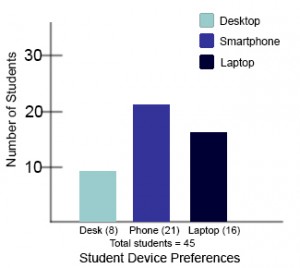 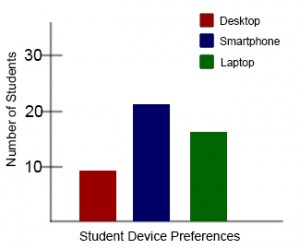 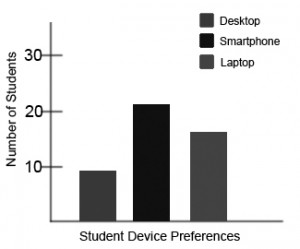 “Student Device Preferences Graphs” by BCcampus. CC BY 4.0
[Speaker Notes: You also need to pay attention to how you use colour in your document. This is important for people who have low or poor-contrast vision, are colour blind, or for those who use a device with a monochrome display or who may be printing in black and white. In general, information should never be conveyed by colour alone.

For example, here are two versions of the same bar graph charting student device preferences. The first graph uses the colours red, blue, and green to differentiate between students who prefer desktops, smartphones, or laptops. ​
​
[Hit next to change graph to grey scale] When the same graph is seen in greyscale, it becomes really difficult to tell which bar corresponds with which category. The red and the green look almost identical. This may be a serious barrier for someone who has a hard time differentiating between. ​
​
This problem can be solved by using colours with higher contrast ratios, and by adding labels to each bar, as shown in the second example. Adding labels to each bar ensures that the meaning of this graph is not only being conveyed by colour.​
​]
Colour Contrast
[Speaker Notes: So let's look at colour contrast for text content. So on the screen, I have a document that is using a darkish blue for headings on a white background. Let’s test if this colour combination is accessible.​
​
When testing colour contrast, you need to use the colour hex codes. Hex codes allow you to communicate the exact shade of a colour. To find out the hex code of text in Microsoft Word, select the text, go to the font colour drop down, go to “more colours” and then under the “custom” tab, there will be a “Hex” textbox with the colour’s hex code. Hex codes generally have 6 characters are a combination of numbers and letters.​
​
So for this example, the hex code 365F91. And the hex code of the white background is ffffff (6 fs). ​
​
Then I would open up a colour contrast checker. There are lots online, but the one I’ve used here is at https://webaim.org/resources/contrastchecker/.

I put the text colour as the foreground and change the background colour to white. Then the tool will tell me if that colour combination passes for normal text, which would be the main text of your document, and for large text, like headings. In this case, this colour combo passes WCAG AA for normal text and large text, so we can use in in the document.]
Final Step: Run an Accessibility Check
[Speaker Notes: And the final step before sharing your document is to run an accessibility check. Microsoft Word’s accessibility checker doesn’t check everything, but it can be helpful for flagging text that should be a heading or images that don’t have alt text.​
​
You can find the Accessibility Checker under the “Review” tab.]
Recap!
Use headings to convey topic hierarchy.
Describe images that convey information.
Use descriptive link text.
Use properly structured lists and tables.
Do not use colour alone to convey information.
Ensure there is adequate contrast between foreground and background colors.
If available, use an accessibility checker.
[Speaker Notes: So to recap what I've covered:]
Questions!
Activity
Open up one of your own Word documents or download an example of an inaccessible Word document from bit.ly/accessbites (see the folder titled “Word Documents.”

Look for headings, images, links, tables, etc. and check to see if the content is accessible.
Thank you!
Find recordings from past sessions: media.bccampus.ca (search for “Accessibility Bites”)​
Download these slides:​
bit.ly/accessbites
[Speaker Notes: Thank you so much everyone for attending this session! It's the last Accessibility Bites session we have schedule, but I do know we would love to host most in the future.

You can find the webinar recordings from the last sessions at media.bccampus.ca. And you can download the slides from all of the sessions at bit.ly/accessbites.

We also have a feedback form for this session posted in the chat. If you have time to fill it out, we would greatly appreciate it. That information allows us to report on our activities and identify how we can improve.]